Minimalist thesis defense
PRETITLE
Title
Paragraph 1 Present with ease and wow any audience with Canva Presentations. Choose from over a thousand professionally-made templates to fit any objective or topic. Make it your own by customizing it with text and photos.
Subtitle
Heading 1
Paragraph 2 Present with ease and wow any audience with Canva Presentations. Choose from over a thousand professionally-made templates to fit any objective or topic. Make it your own by customizing it with text and photos.
Heading 2
Heading 3
Heading 4
Heading 5
Heading 6
Footer
PowerPoint
Google Slides
Canva
How to Use This Presentation
Click on the "Google Slides" button below this presentation preview. 
Click on "Make a copy."
Start editing your presentation.
You need to sign in to your Google account.
Click on the "PowerPoint" button below this presentation preview. 
Start editing your presentation.
Download and install the fonts used in this presentation as listed on the next page.
Click on the "Canva" button under this presentation preview. 
Start editing your presentation.
You need to sign in to your Canva account.
1
2
3
DOWNLOAD THIS PRESENTATION AS 
A POWERPOINT TEMPLATE IN 3 STEPS
Click on the "Share" button on the top right corner in Canva and click on "More" at the bottom of the menu.
Enter "PowerPoint" in the search bar and click on the PowerPoint icon to download.
Click on the "Canva" button next to this presentation. Start editing your presentation. You may need to sign in to your Canva account.
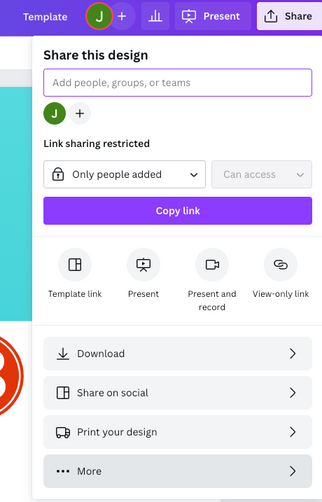 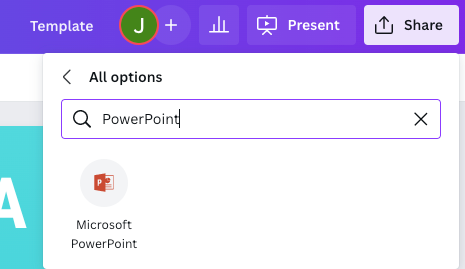 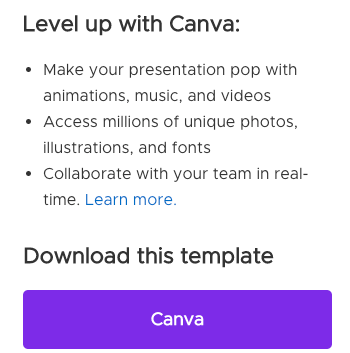 2
3
1
DOWNLOAD THIS PRESENTATION AS 
A GOOGLE SLIDE TEMPLATE IN 3 STEPS
Click on the "Share" button on the top right corner in Canva and click on "More" at the bottom of the menu.
Enter "Google Drive" in the search bar and click on the Google Drive icon to add this design as a Google slide in your G Drive. It will ask you to link your Google account to Canva the first time.
Click on the "Canva" button next to this presentation. Start editing your presentation. You may need to sign in to your Canva account.
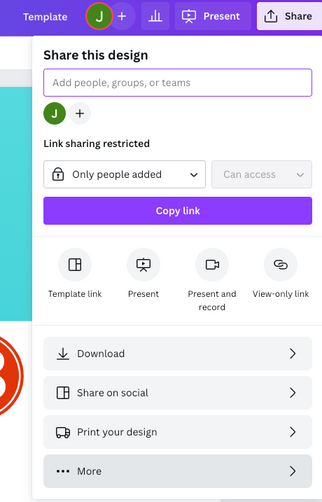 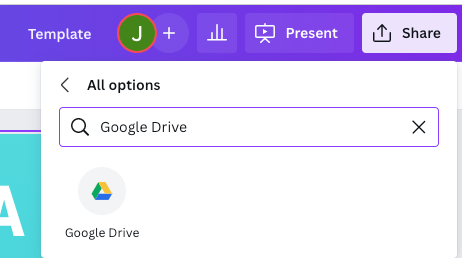 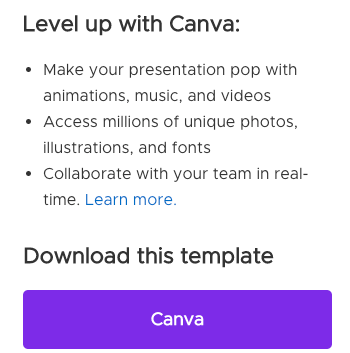 Add an 
Agenda Page
Write an agenda here.
Write an agenda here.
Write an agenda here.
Write an agenda here.
Write an agenda here.
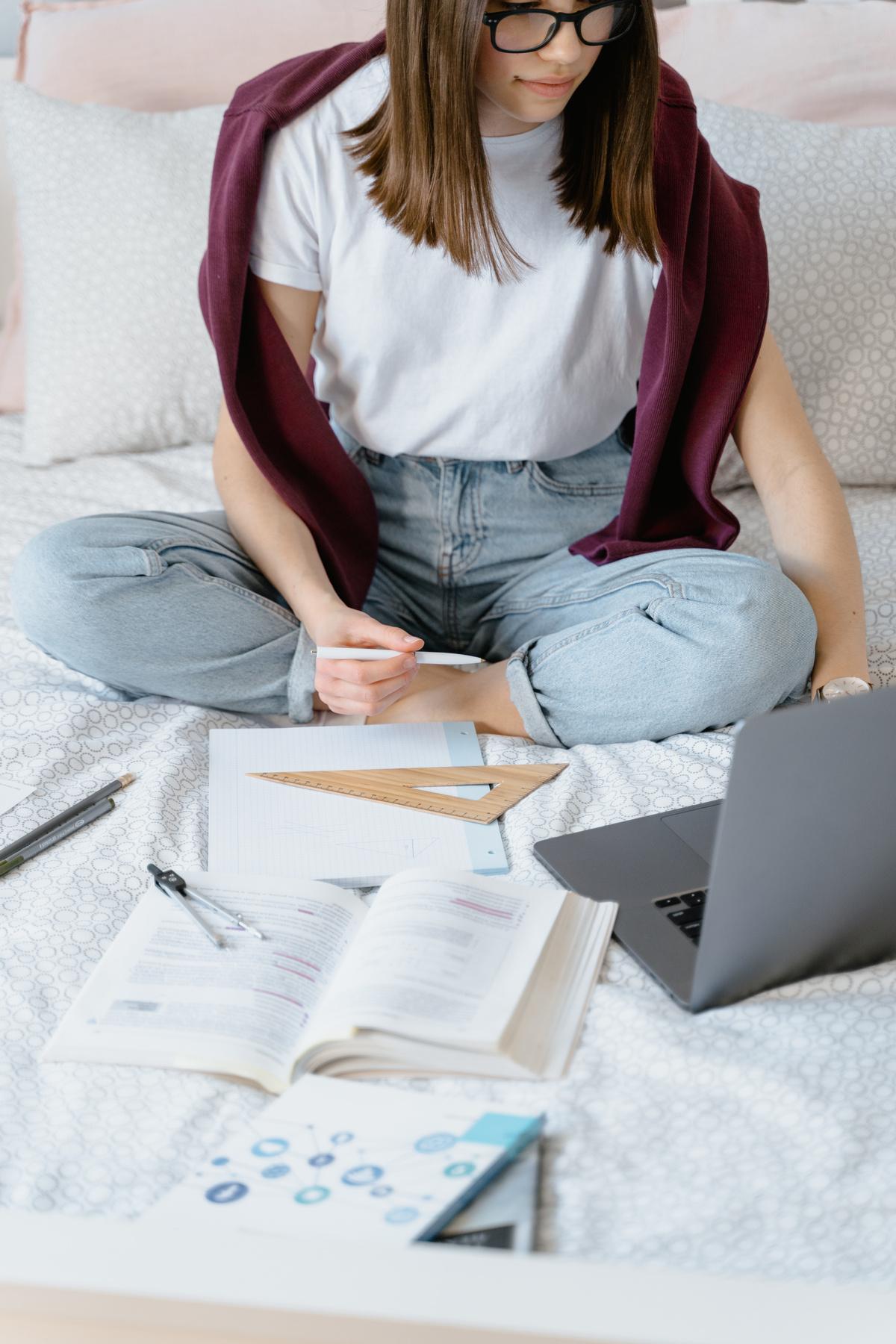 Hello there!
I'm Rain. Welcome to my education presentation.
Follow me at @reallygreatsite to learn more.
Write Your Topic or Idea
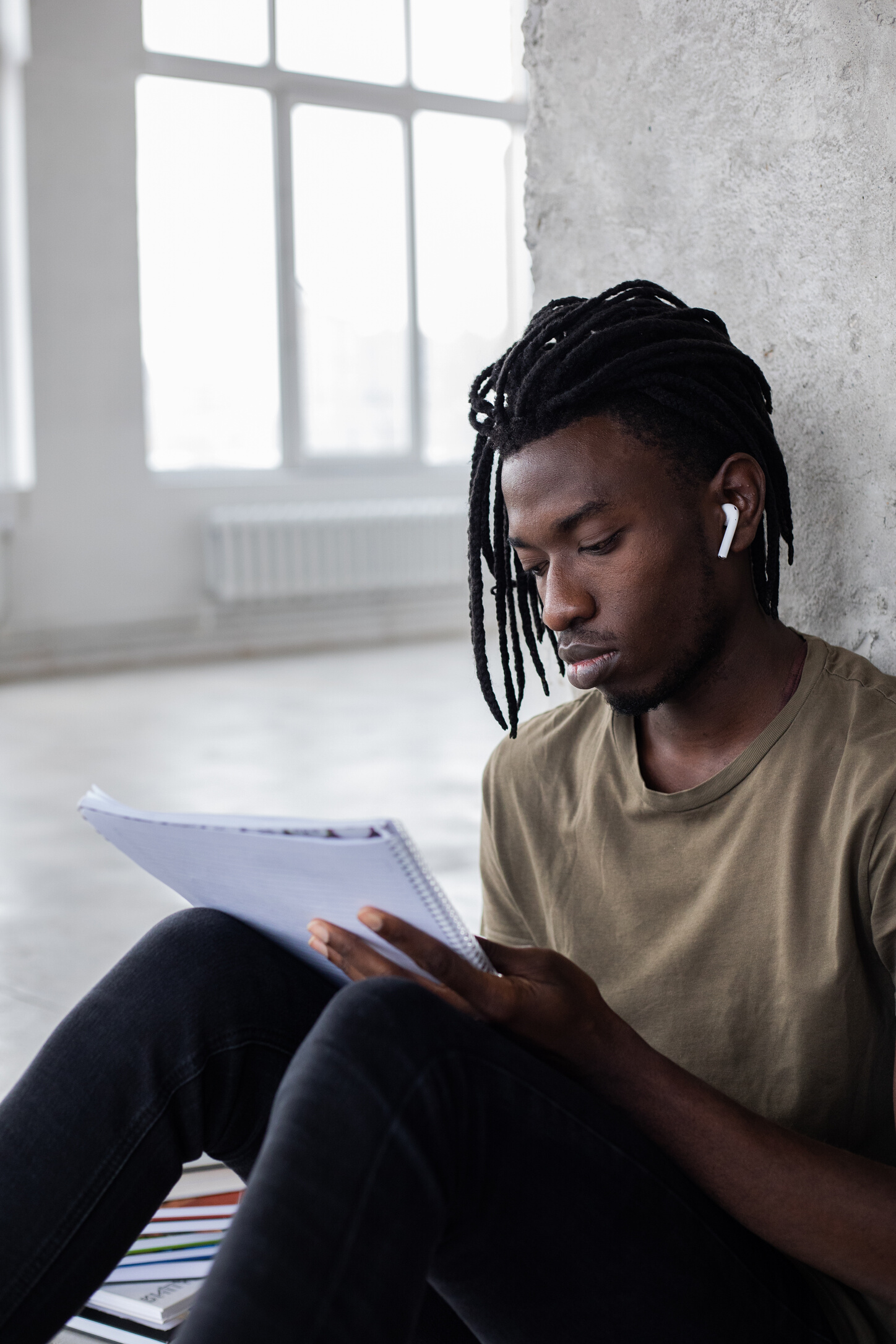 Elaborate on what you want 
to discuss.
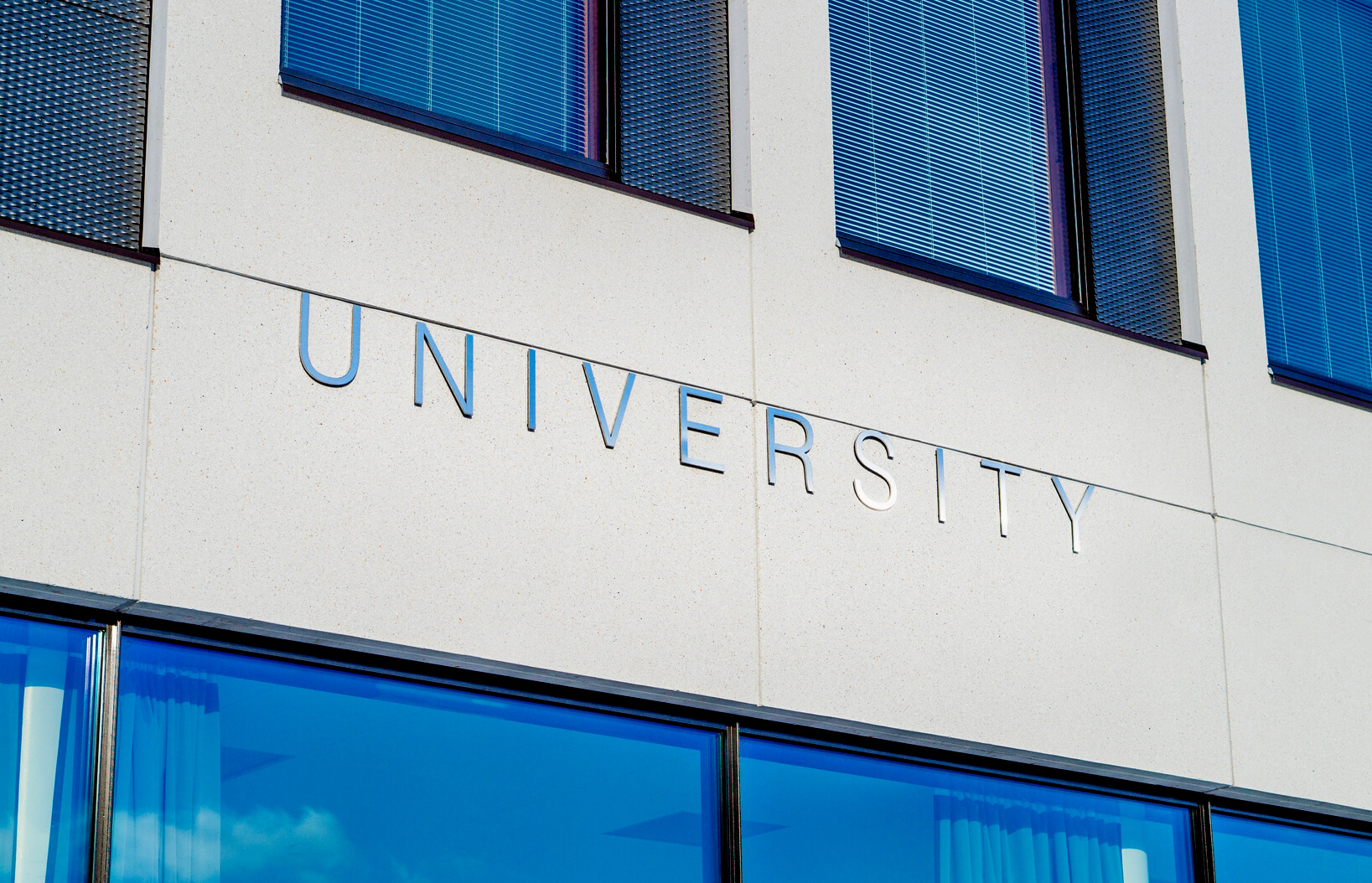 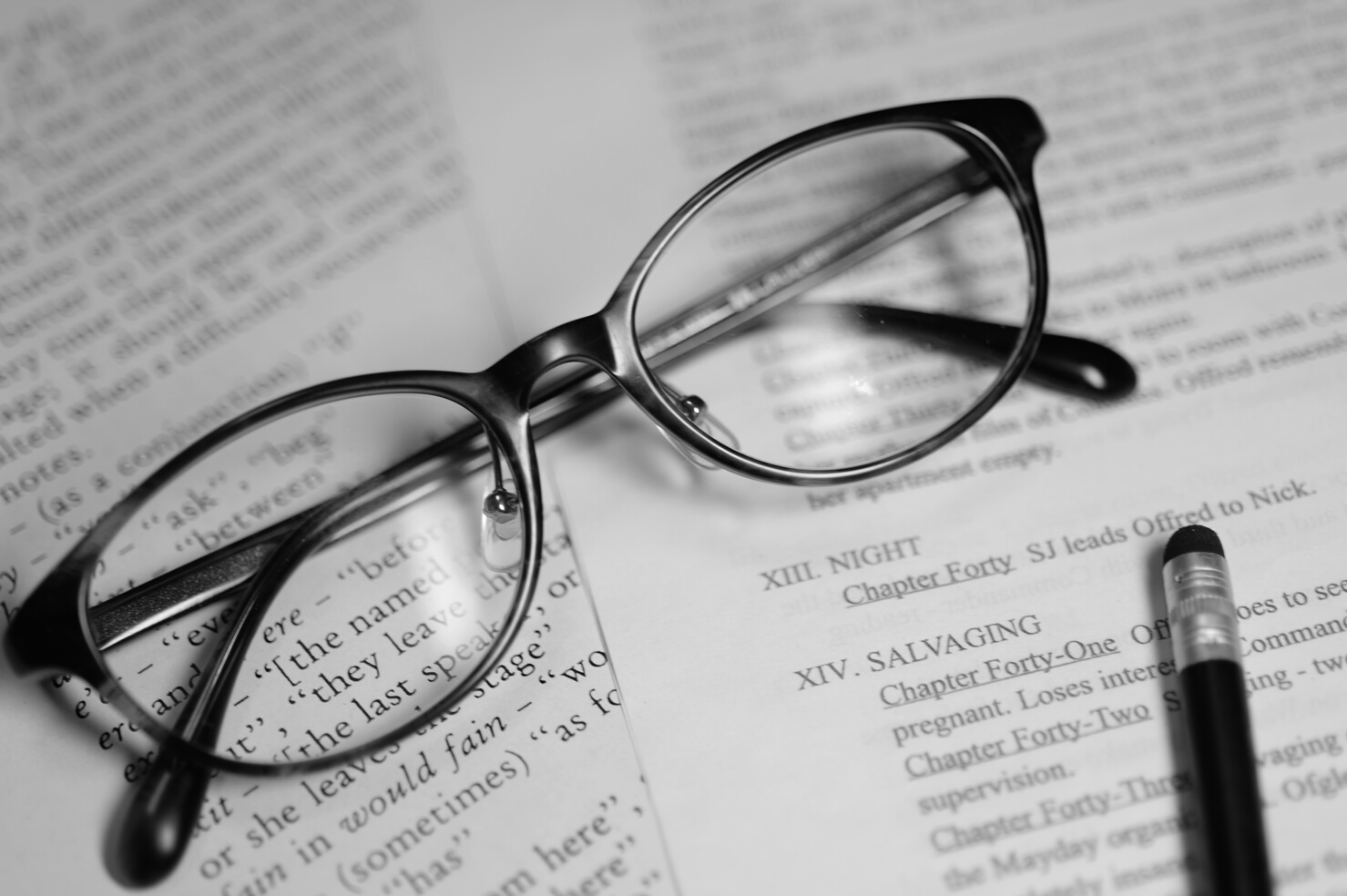 Write an original statement or inspiring quote
— Include a credit, citation, or supporting message
Write your topic or idea
Add a main point
Add a main point
Add a main point
Briefly elaborate on what you want to discuss.
Briefly elaborate on what you want to discuss.
Briefly elaborate on what you want to discuss.
Add a main point
Add a main point
Elaborate on what you want to discuss.
Elaborate on what you want to discuss.
Write Your Topic or Idea
Add a main point
Add a main point
Elaborate on what you want to discuss.
Elaborate on what you want to discuss.
LITERATURE REVIEW
01
Write down your first theory here.
02
Write down your second theory here.
03
Write down your third theory here.
ADD A SECTION HEADER
OBJECTIVES
Objective 1
Lorem ipsum dolor sit amet, consectetur adipiscing elit. Vivamus sed vestibulum nunc, eget aliquam felis.
Objective 2
Lorem ipsum dolor sit amet, consectetur adipiscing elit. Vivamus sed vestibulum nunc, eget aliquam felis.
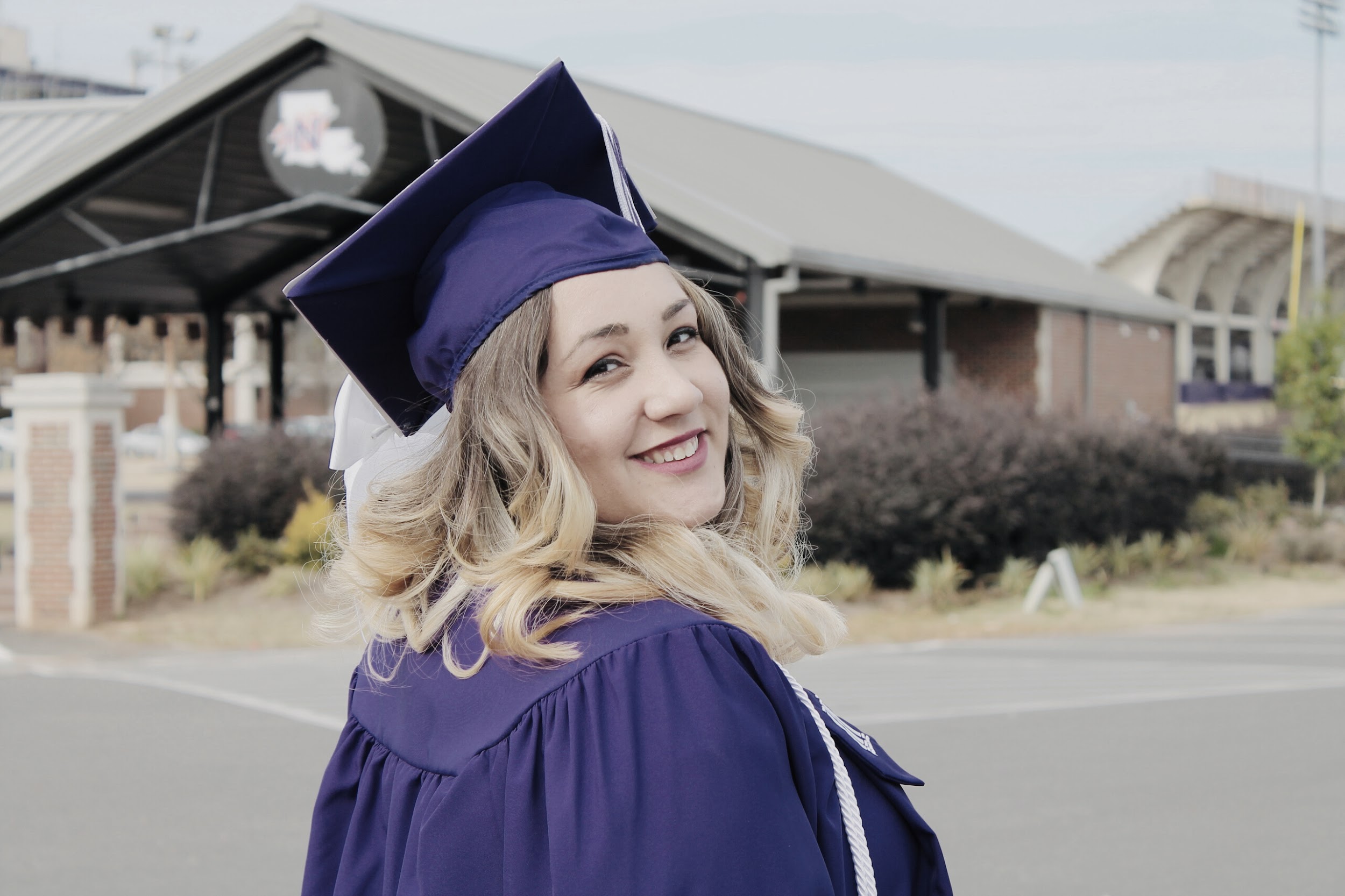 Write a Heading Here
2 out of 5
12 million
95%
Elaborate on the featured statistic.
Elaborate on the featured statistic.
Elaborate on the featured statistic.
Write Your Topic or Idea
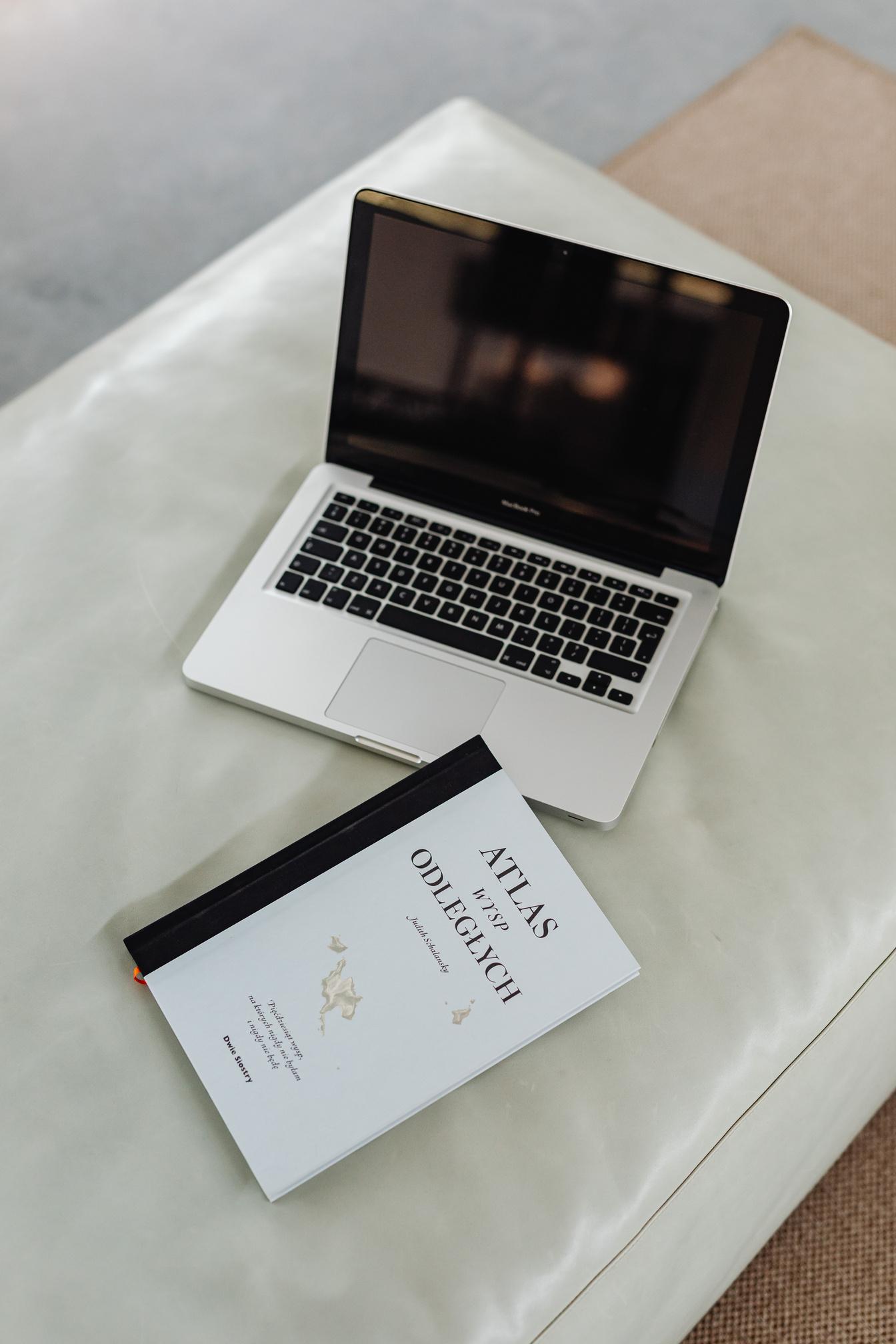 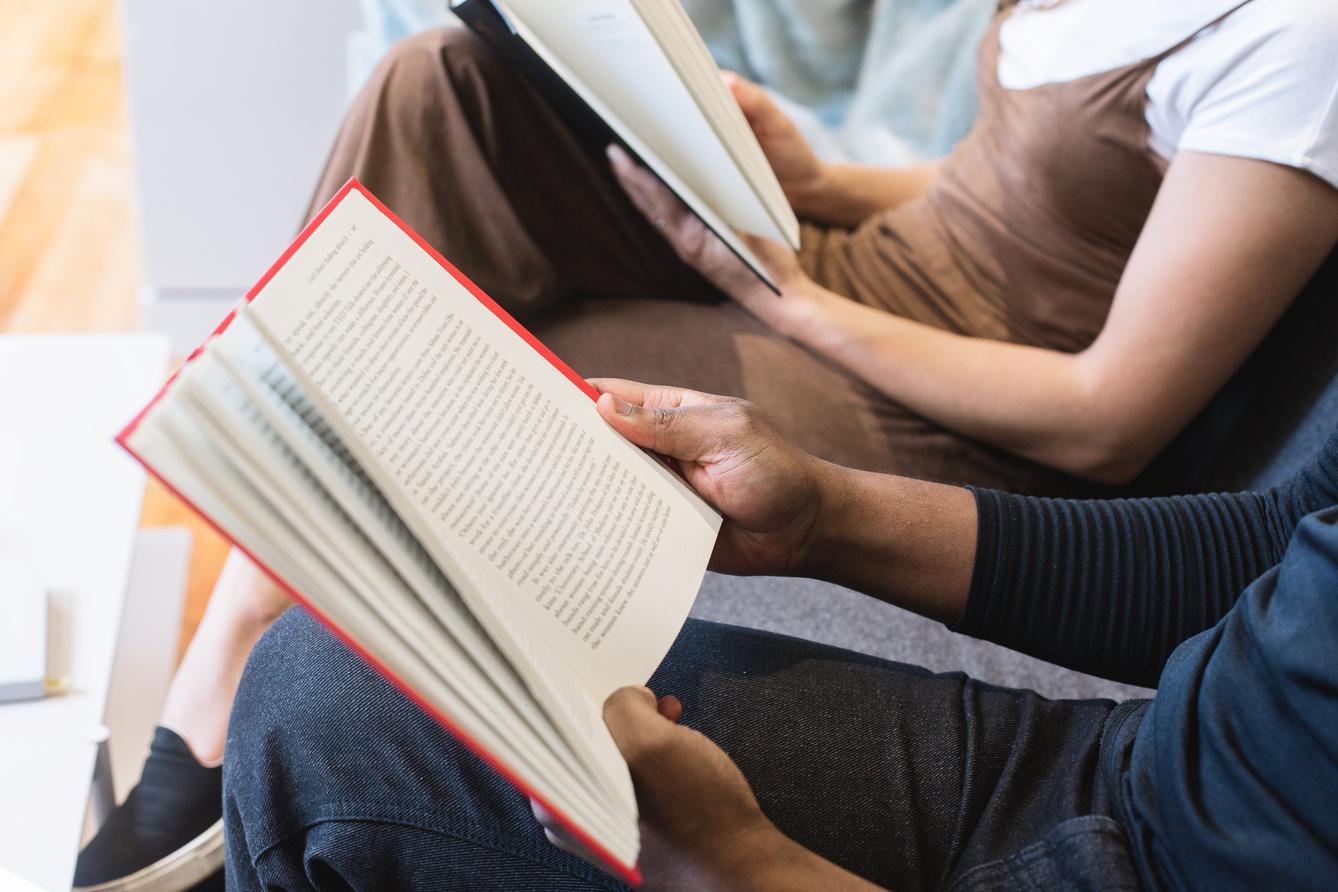 Write a caption for the photos.
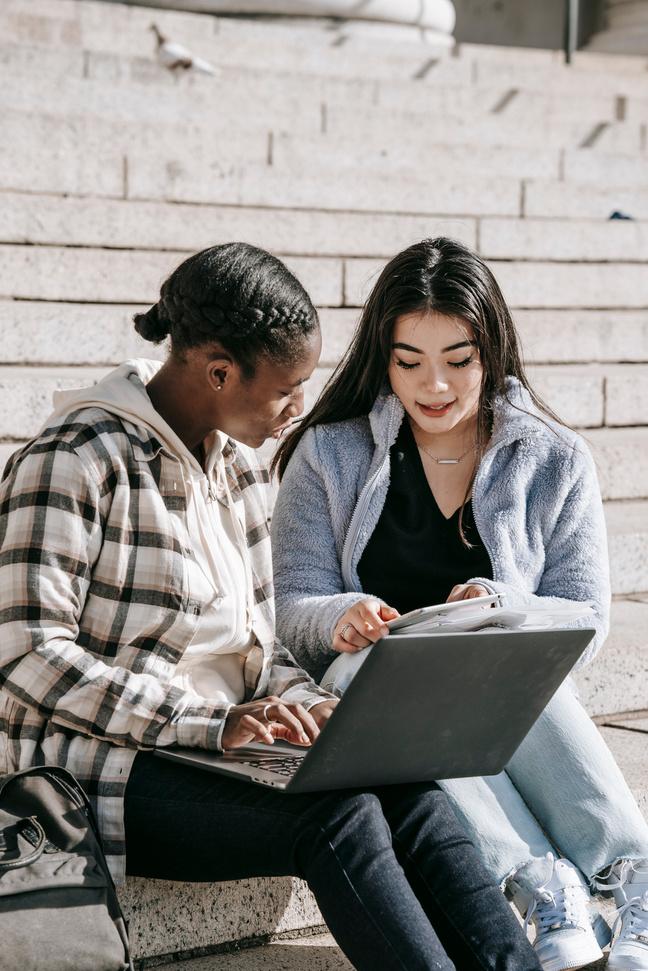 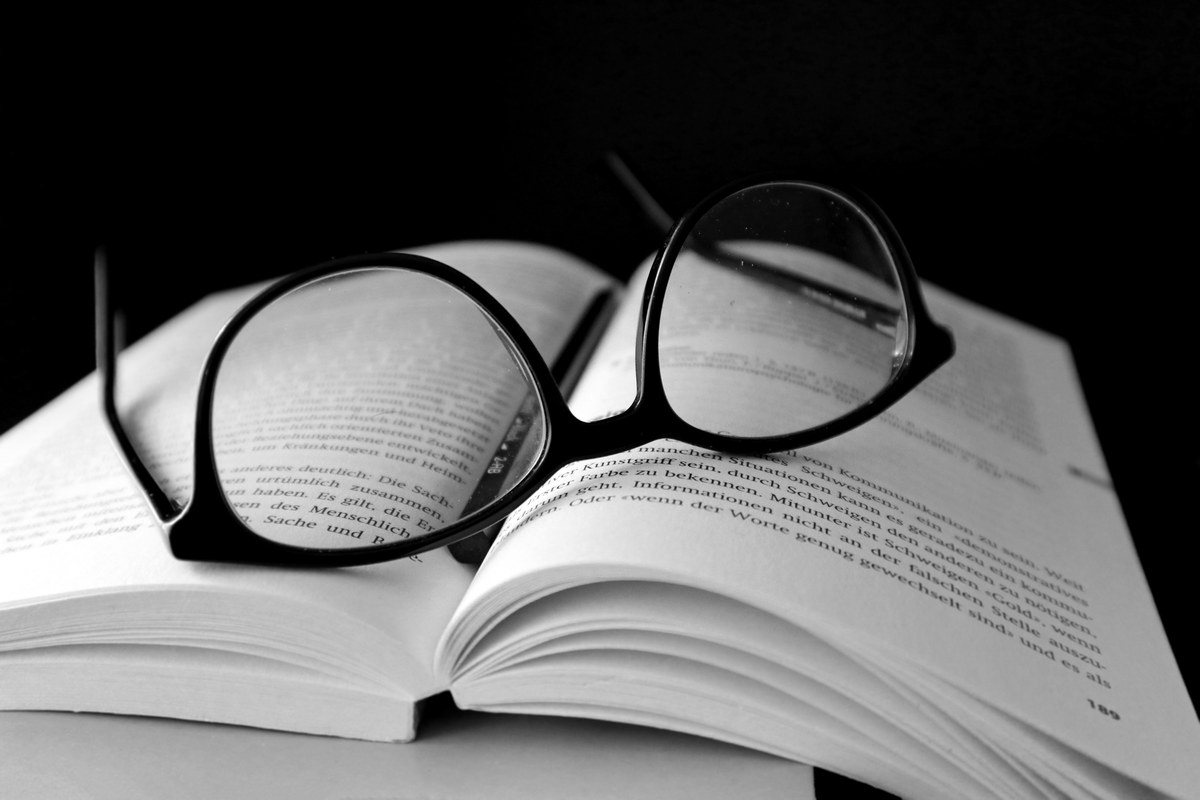 THANK YOU!
Write a closing statement or 
call-to-action here.
Email
Social Media
Call us
hello@reallygreatsite.com
@reallygreatsite
123-456-7890
Get In Touch
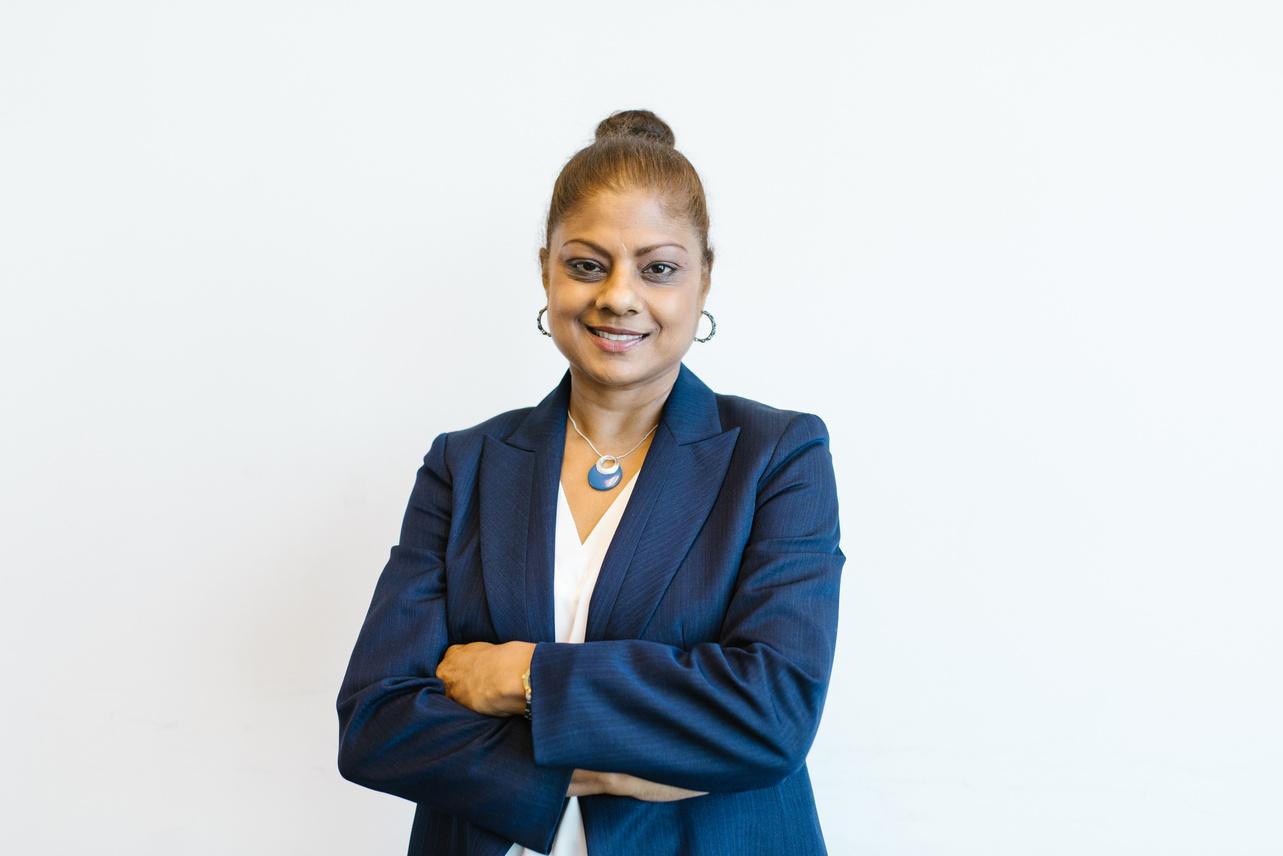 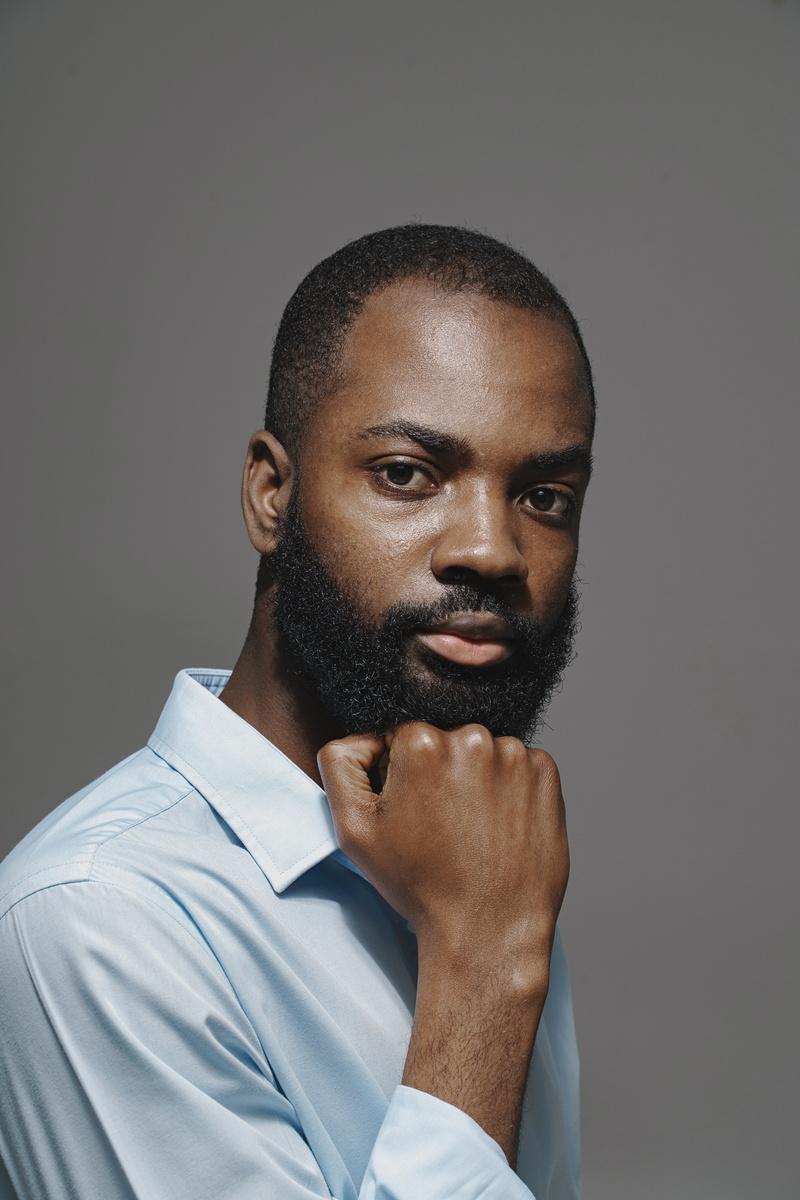 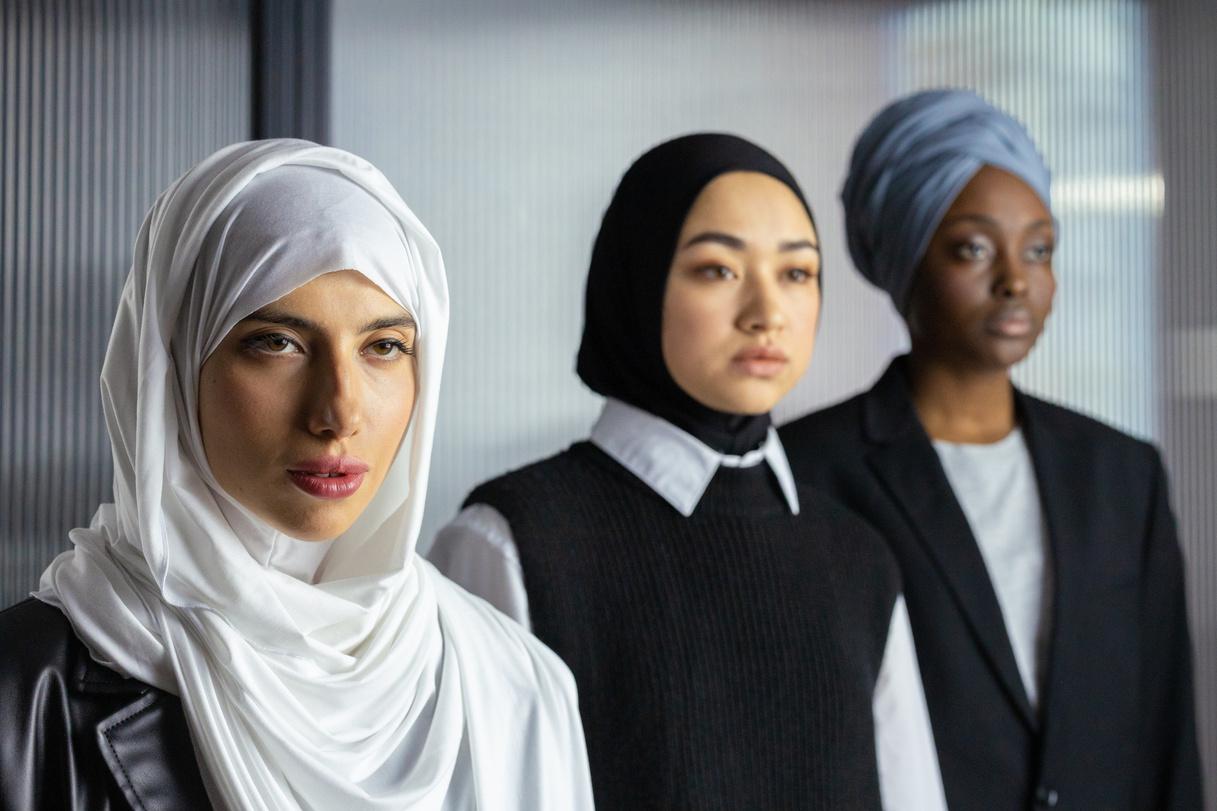 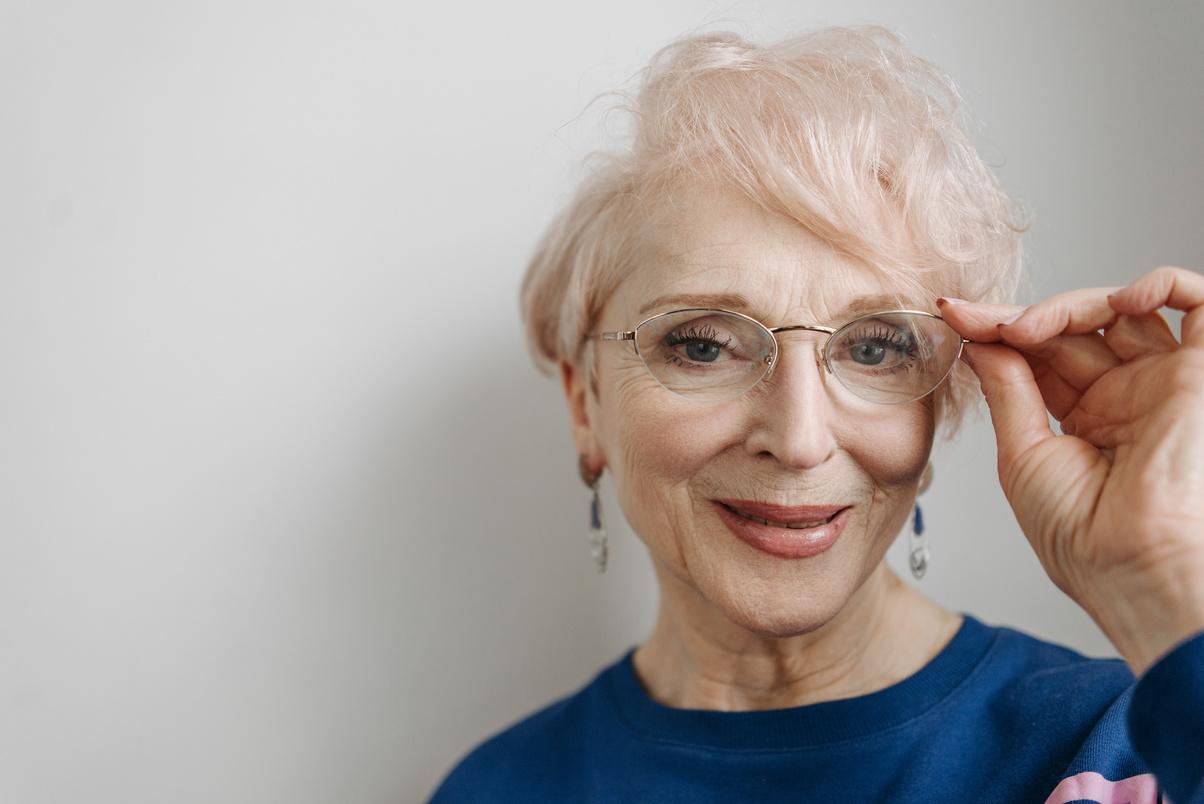 Add a Team Members Page
Elaborate on what you want to discuss.
Name
Name
Name
Name
Title or Position
Title or Position
Title or Position
Title or Position
Credits
This presentation template is free for everyone to use thanks to the following:
SlidesCarnival for the presentation template
Pexels for the photos
Happy designing!
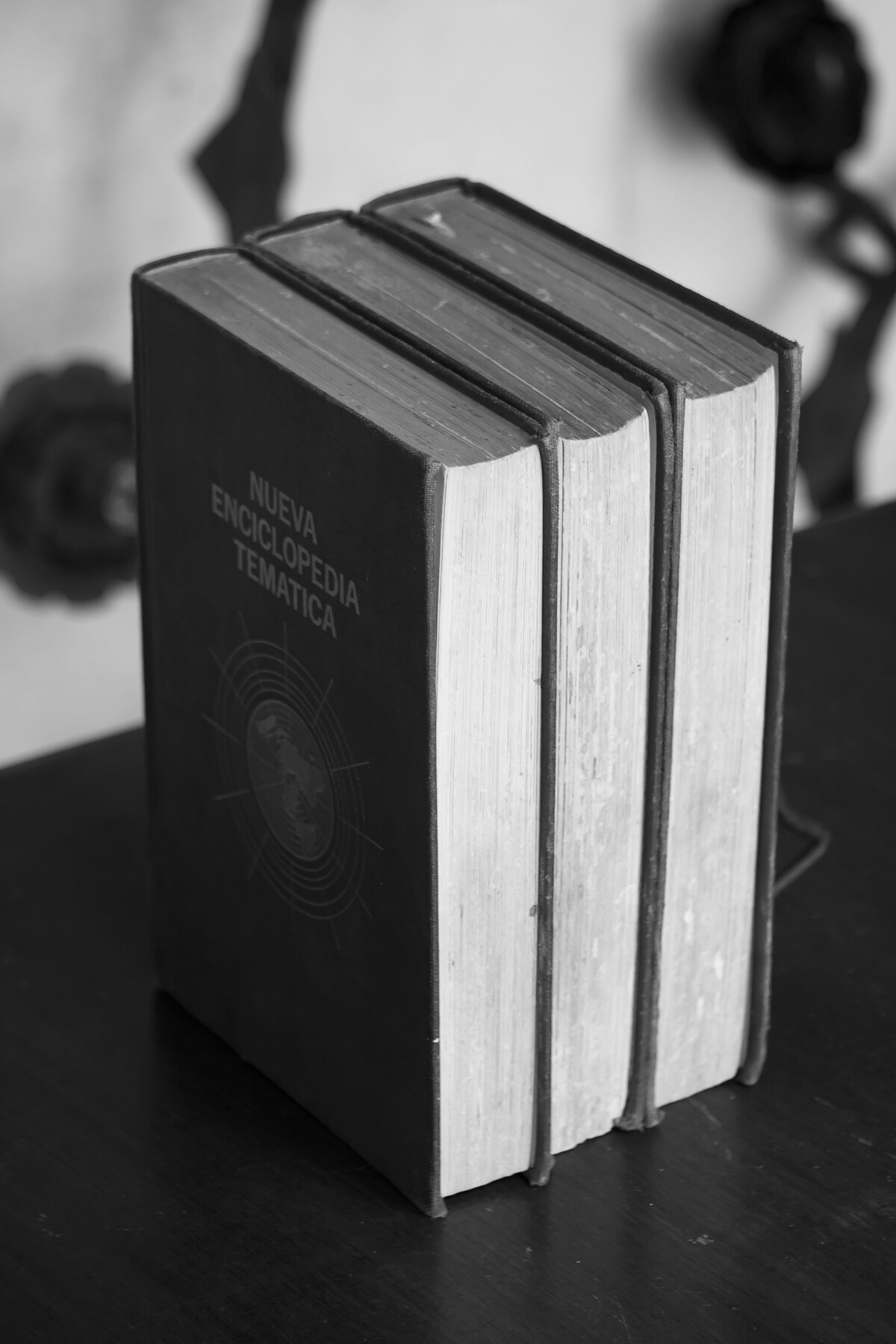 You can find these fonts online too. 
Happy designing!
Fonts In this Presentation
This presentation template uses the following free fonts:
Titles: Archivo Black
Headers: Roboto
Body Copy: Roboto
Add a main point
Add a main point
Add a main point
Add a main point
Add a Timeline Page
Elaborate on what you want to discuss.
Elaborate on what you want to discuss.
Elaborate on what you want to discuss.
Elaborate on what you want to discuss.
O
S
T
W
Where do you need to improve? 
Are resources adequate? 
What do others do better than you?
What are you doing well? 
What sets you apart? 
What are your good qualities?
What are the blockers you're facing? 
What are factors outside of your control?
What are your goals? 
Are demands shifting? 
How can it be improved?
OPPORTUNITIES
STRENGTHS
THREATS
WEAKNESSES
50
Write Your Topic or Idea
40
30
20
10
Elaborate on what you want to discuss.
0
Item 1
Item 2
Item 3
Item 4
Item 5
Name
Job Title
Name
Job Title
Name
Job Title
Name
Job Title
Name
Job Title
Name
Job Title
Name
Job Title
Add a Chart Page
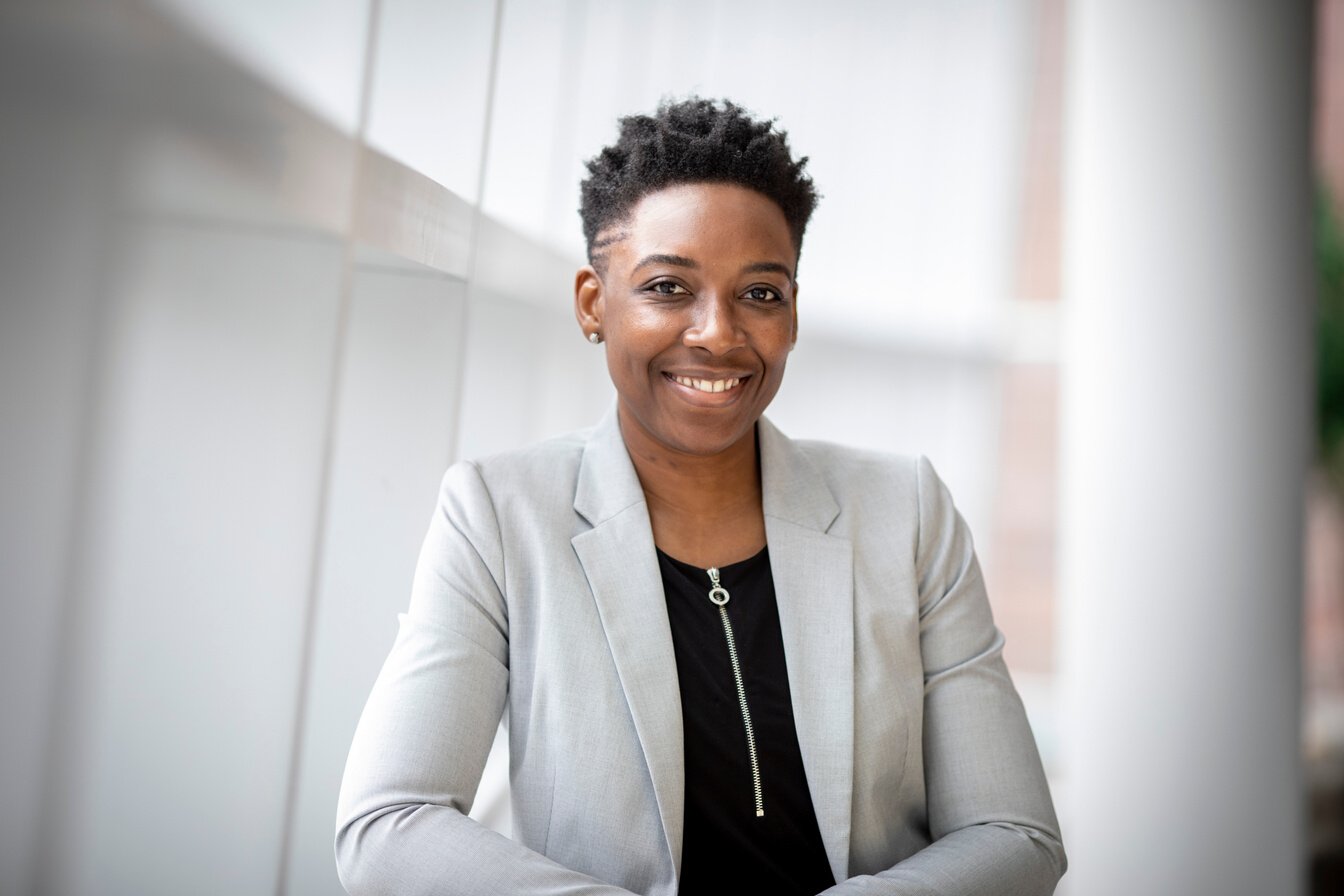 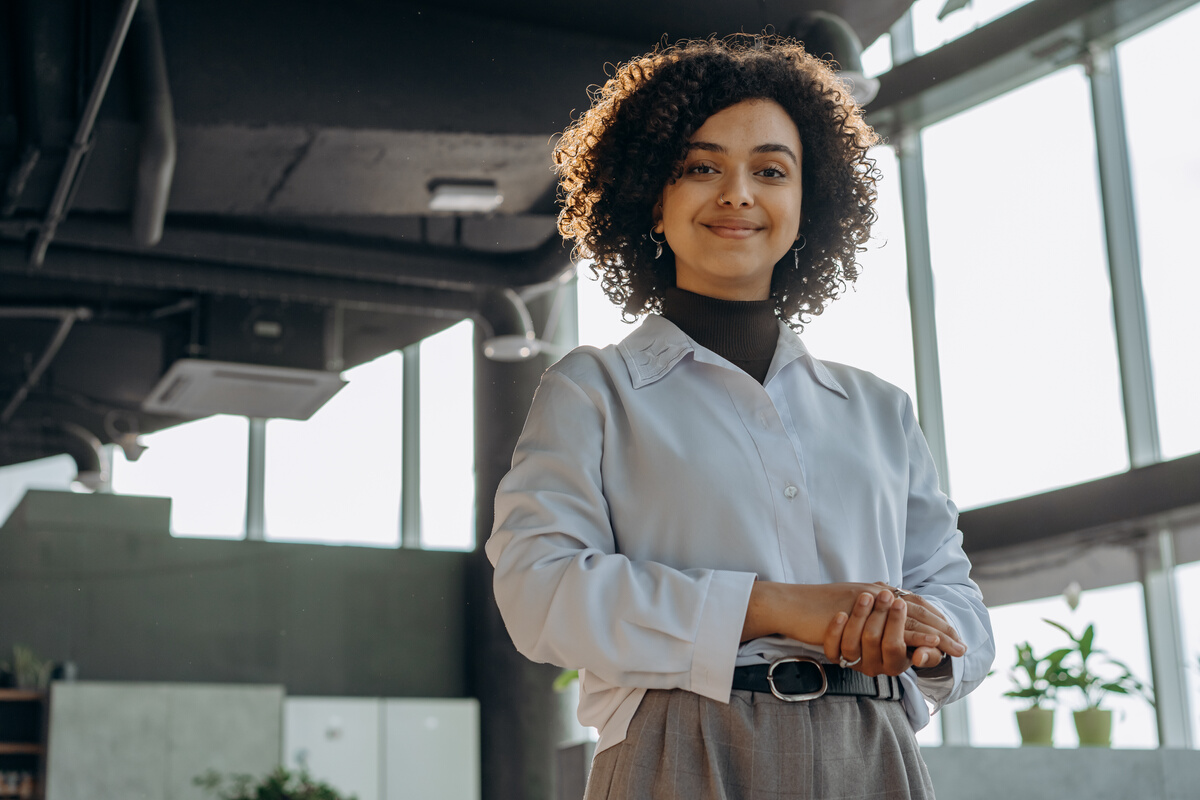 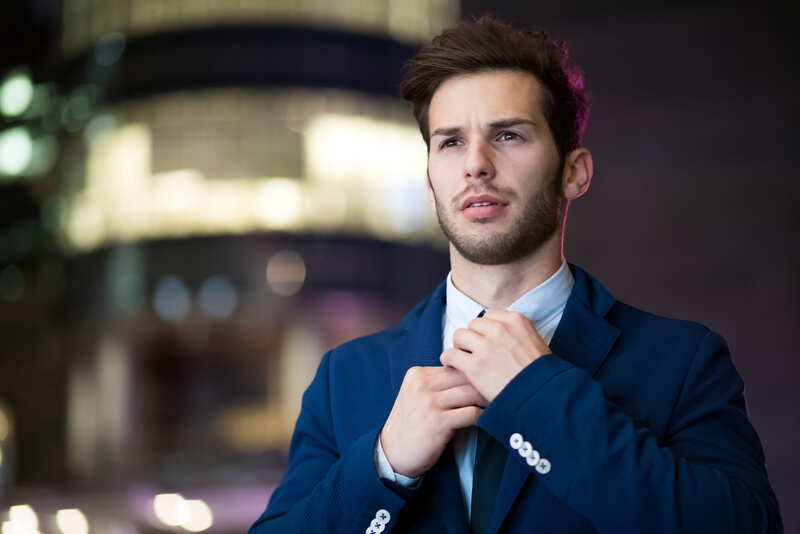 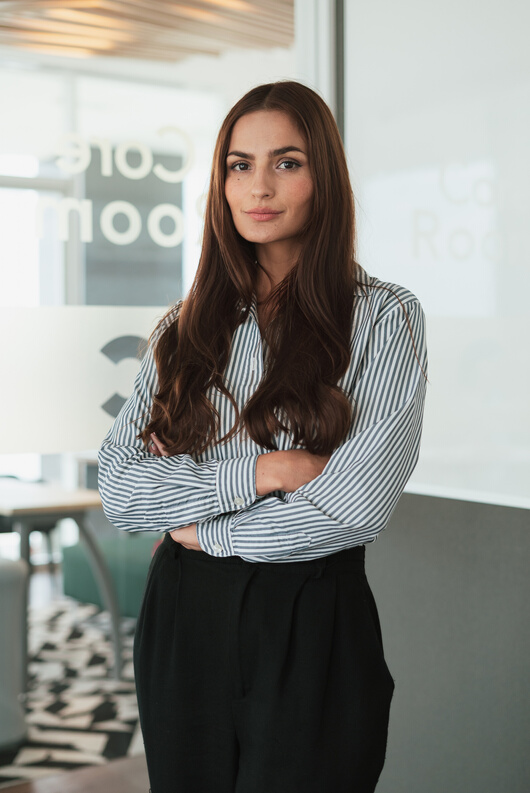 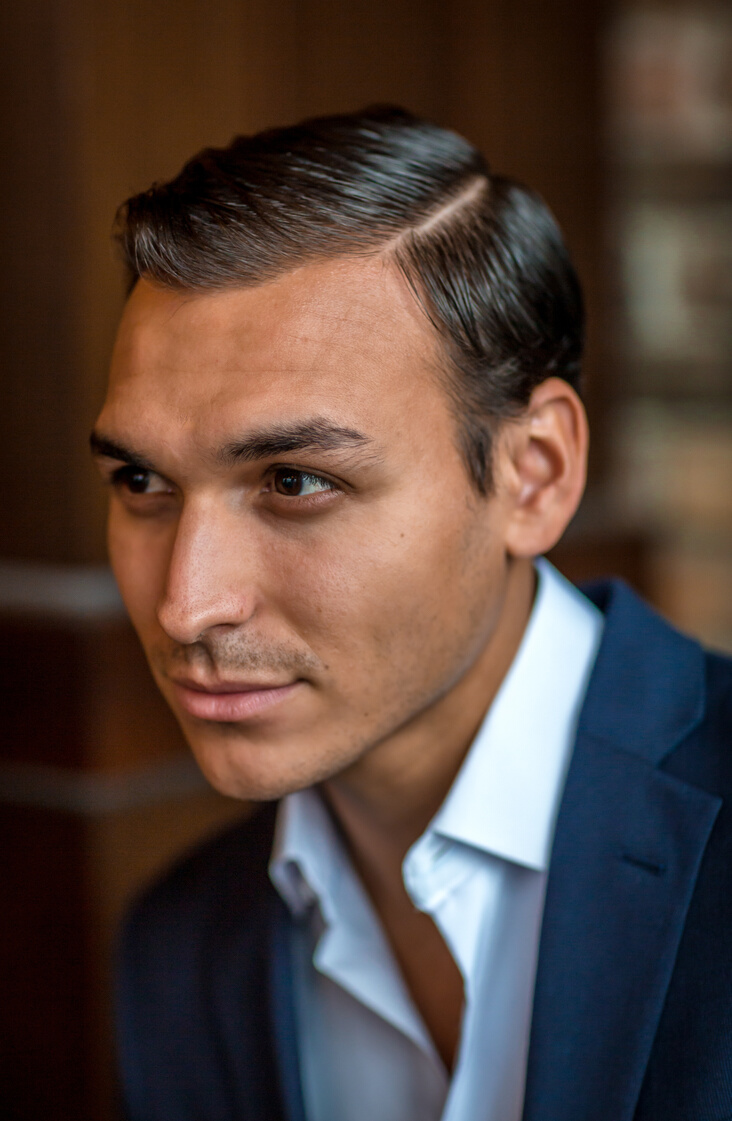 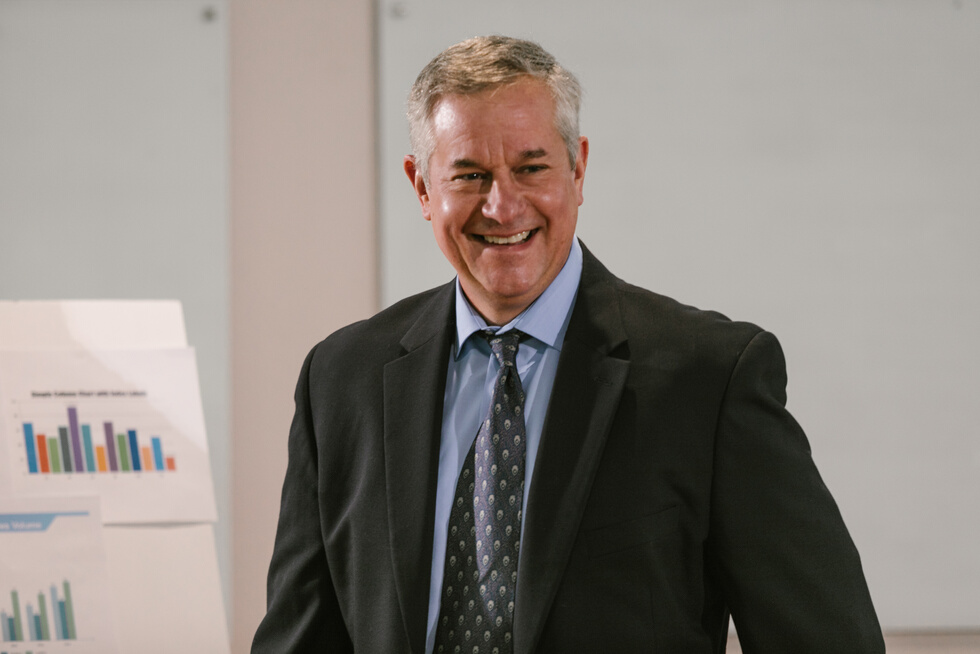 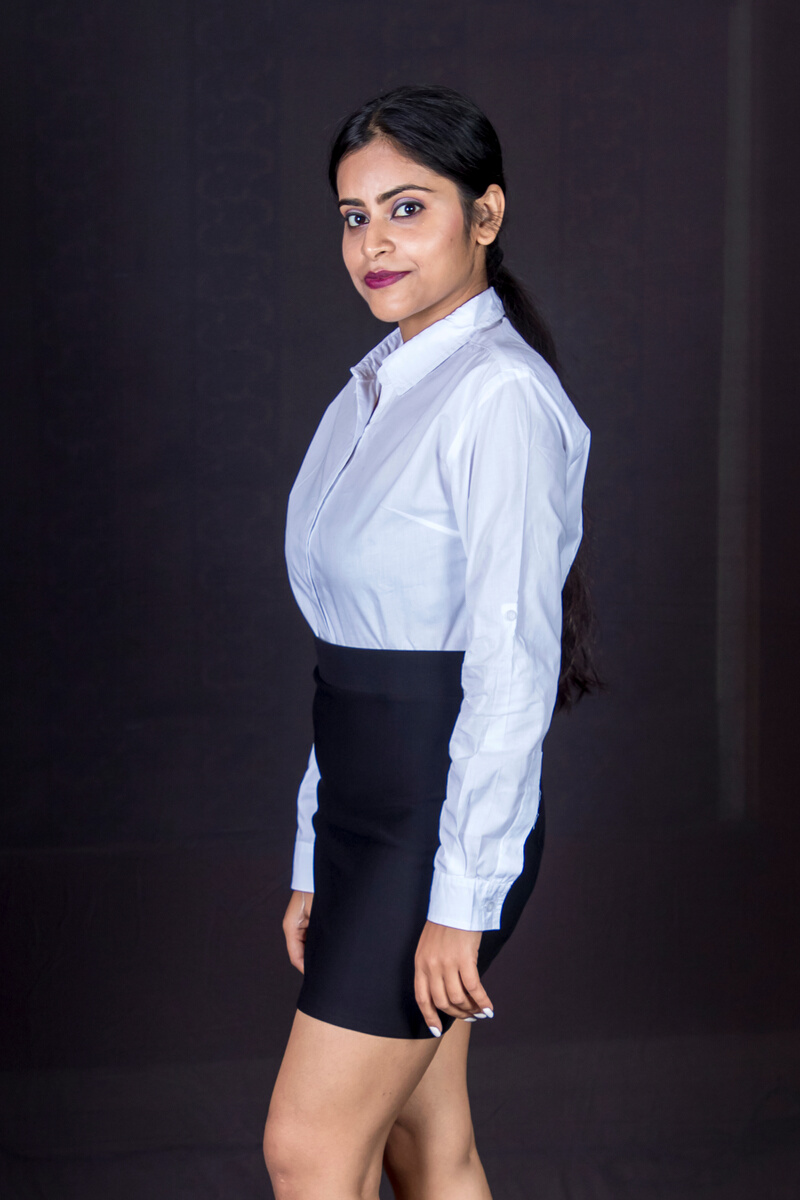 Resource 
Page
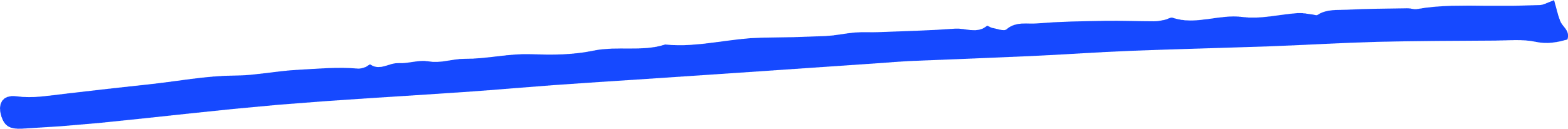 Use these design resources in your Canva Presentation. Happy designing! 

Don't forget to delete this page before presenting.
Resource 
Page
Use these design resources in your Canva Presentation. Happy designing! 

Don't forget to delete this page before presenting.
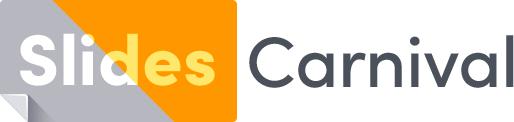 Ready to use, professional, and customizable
For PowerPoint, Google Slides, and Canva
100% free for personal or commercial use
Blow your audience away with attractive visuals
Free templates for all your presentation needs